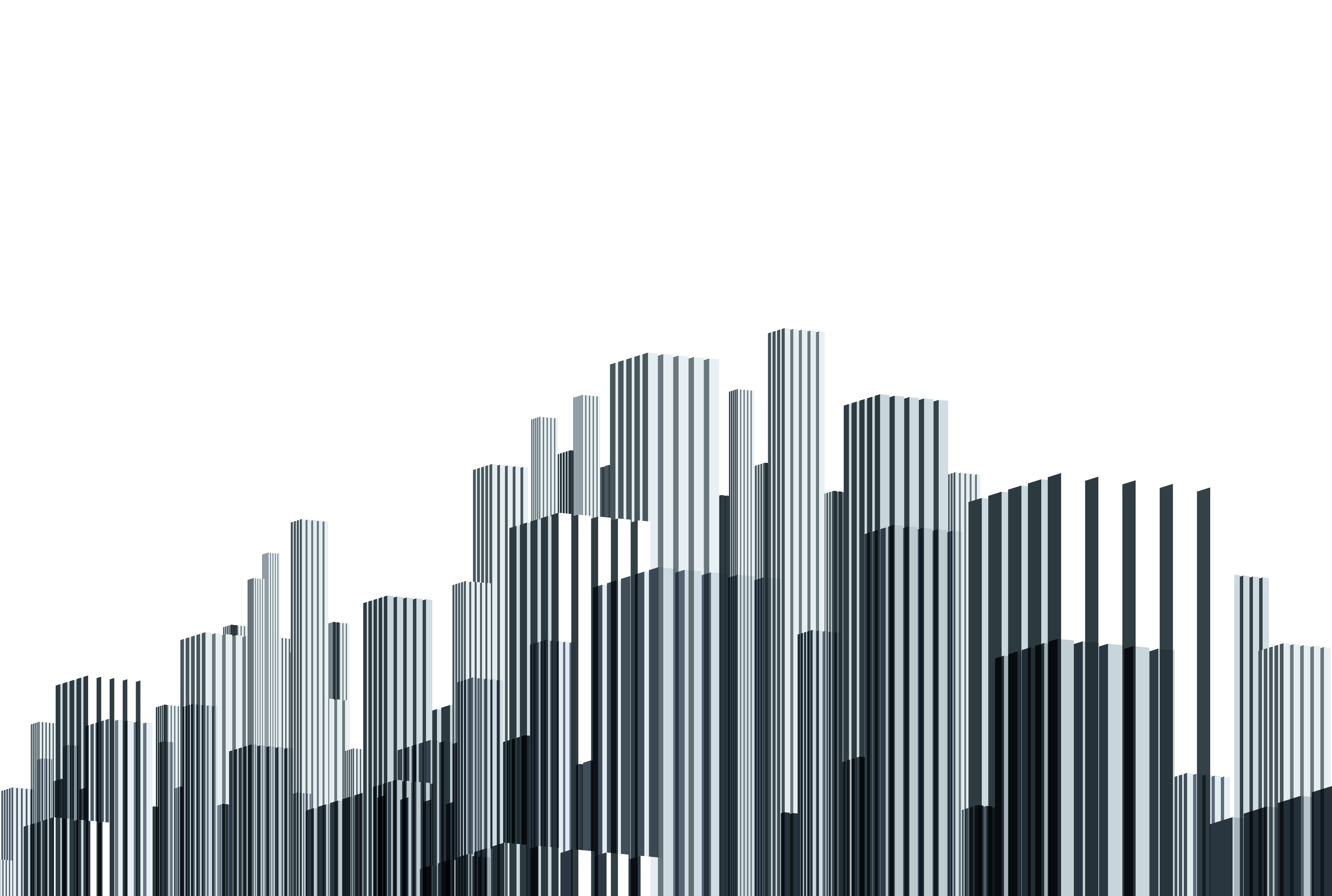 TURNAROUND STRATEGY OF THE OFFICES OF THE STATE ATTORNEY
BRIEFING: PORTFOLIO COMMITTEE ON JUSTICE AND CORRECTIONAL SERVICES 
SOLICITOR GENERAL: Mr  FR Pandelani
16 February 2021
Presentation outline
Introduction
The office of the State Attorney was created in terms of the State Attorney Act 56, 1957 as amended
Functions of the OSA as set out in section 3 of the Act are to perform the work performed by attorneys, notaries and conveyancers on behalf of the three sphere of government and SOEs
There are currently 13 OSA country wide reporting to the office of the Solicitor General
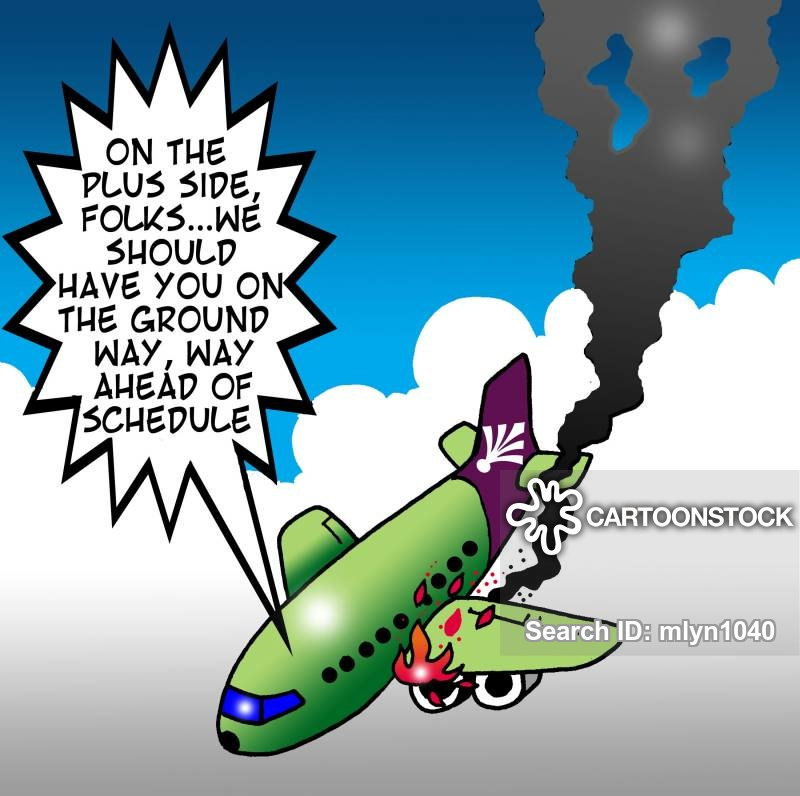 Current situation
As it was: challenges
Turn-around Strategy
Half way progress report
Policies
Five drafts
One SEIAS certificate received with two pending  
Create central authority for state legal services
Draft litigation strategy on consultation stage
8 heads advertised, four appointed and two negotiating salary offers 
To date, there are 6 permanently appointed Heads of Offices 
Established partnership with NSG
Issued operational directives
Reduction of state liabilities
Intervention at RAF
Infrastructure 
Reviewed user specifications on practice management system
Implemented ICMS-SA
Implemented NOCIMT
Stakeholder Management 
Stakeholder workshop with private legal practitioners in Thohoyandou
Designated one offices in the OSG to the Legal Practise Council Steering Committee
Conclusion
Most of the challenges raised in slide three still remains problematic to the office of the Solicitor General. What makes matters worse is the lack of financial resources and the surpressed posts.
Performance management remains an issue.
Services are still rendered to the national and provincial spheres of government only. Extension of services to municipality will remain a challenge until issues of staff establishments are resolved.
However, the branch is working on the solutions for all identified problems.
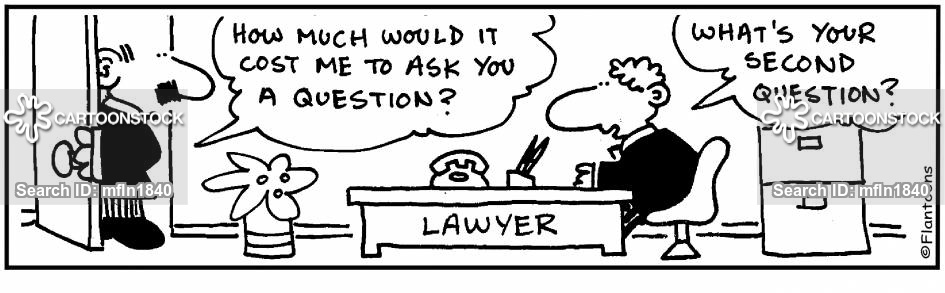